Przegląd działań zrealizowanych przez Krajowy Zespół Ekspertów ECVET w 2015 r.
Stan wdrażania ECVET w Polsce
Warszawa	                 					                10 grudnia 2015 r.
Przegląd działań zrealizowanych w roku bieżącym:
Uczestnictwo w warsztatach, seminariach, konferencjach i spotkaniach w 2015 r.

Działania podejmowane przez członków Zespołu Ekspertów ECVET Polska w 2015 r.

Stan wdrażania ECVET w Polsce.
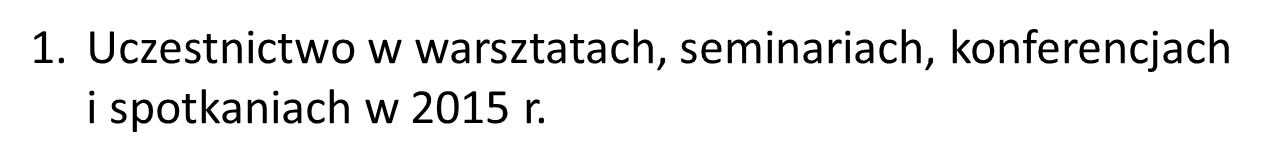 W roku 2015 Eksperci organizowali oraz brali udział w następujących wydarzeniach:

warsztaty dla beneficjentów projektów mobilnościwych:
     „Warsztaty dotyczące realizacji systemu ECVET w projektach mobilności w sektorze VET”
     25 września 2015 r. – Zgierz
     4 grudnia 2015 r.     – Warszawa
     
warsztaty w obszarze zastosowania systemu ECVET w innych obszarach edukacji
    „Warsztaty dotyczące wykorzystania systemu ECVET w uczeniu się przez cale życie”
    13 kwietnia 2015 r. – Warszawa
    „Kształcenie i szkolenie zawodowe w programie Erasmus+ Sojusze na Rzecz Umiejętności          Sektorowych oraz Partnerstwa Strategiczne”
    1 grudnia 2015 r.    – Warszawa

 warsztaty w obszarze szkolnictwa wyższego:
     „Warsztaty ECVET dla szkolnictwa wyższego”
     3 grudnia 2015 r.    – Szczytno
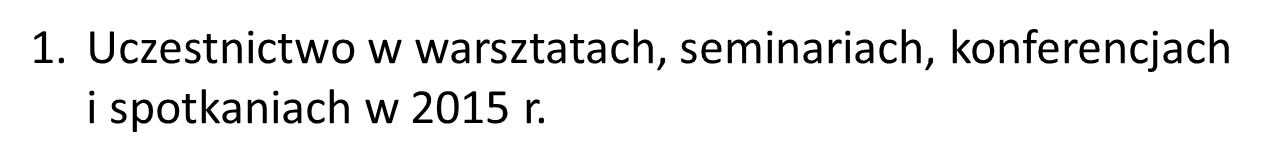 W roku 2015 Eksperci organizowali oraz brali udział w następujących wydarzeniach:

seminaria
     „Rola systemu ECVET w projektach partnerstw strategicznych w programie Erasmus+”
     9 listopada 2015 r. – Poznań 
     
     „Zmodernizowane programy praktyk zawodowych dla uczniów oraz programy       doskonalenia branżowego nauczycieli u pracodawców – propozycja dla edukacji      zawodowej”
     29 kwietnia 2015 r. – Warszawa

    „Seminarium w ramach projektu SMEQUAL - SMEs Qualification Handbook”
    12 marca 2015 r.     – Warszawa
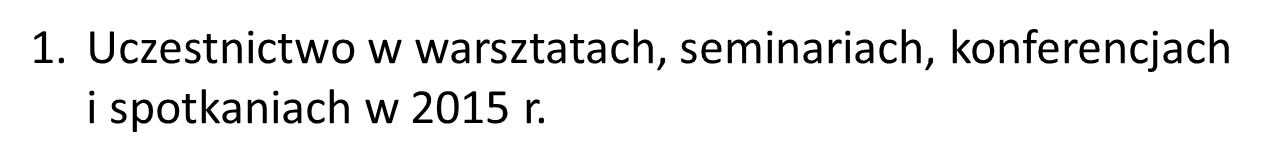 W roku 2015 Eksperci organizowali oraz brali udział w następujących wydarzeniach:

konferencje
     „ECVET PLA in Tuheljske Toplice”
    1-2 października 2015 r. – Tuheljske Toplice, Croatia

    „ECVET Forum 2015 - FLEXIBLE QUALIFICATIONS FOR A CHANGING LABOUR MARKET”
    5 listopada 2015 r. – Barceolna, Spain

   „2. Österreichische Nationale ECVET-Konferenz”
   16 listopada 2015 r. – Wiena, Austria

   „Rozwijanie współpracy pomiędzy kształceniem i szkoleniem zawodowym a szkolnictwem 
   wyższym w odpowiedzi na wyzwania rynku pracy”
   10 grudnia 2015 r. – Warszawa
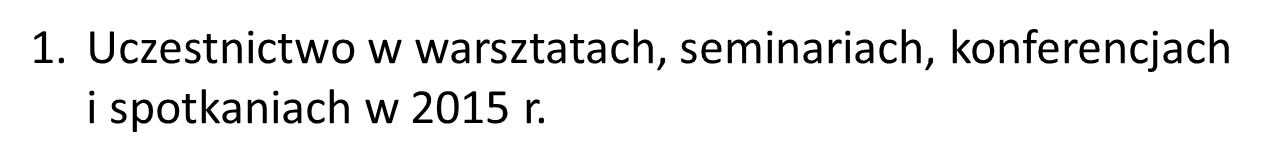 W roku 2015 Eksperci organizowali oraz brali udział w następujących wydarzeniach:

wizyty monitorujące u beneficjentów

     Białystok, Zespół Szkół Technicznych im. gen. Władysława Andersa – 16 listopada 2015 r.

    Warszawa, Zespół Szkół Nr 10 im. Stanisława Staszica – 18 listopada 2015 r.

    Wieliczka, Zespół Szkół Zawodowych im. Edwarda Dembowskiego – 18 listopada 2015 r.

    Wyszków, Zespół Szkół Nr 2 "Kopernik„ – 2 grudnia 2015 r.

    Zduńska Wola, Zespół Szkół im. K. Kałużewskiego i J. Sylli - Technikum Nr 3 –     16 grudnia 2015 r.
Działania podejmowane przez członków Zespołu Ekspertów ECVET Polska w 2015 r.
W roku 2015 Eksperci podejmowali szereg działań związanych z pomocą w zakresie wdrażania systemu ECVET, wśród nich:

Opracowanie propozycji rekomendacji zmian w obszarze organizacji mobilności zewnętrznej i wewnętrznej dla Ministerstwa Edukacji Narodowej oraz Narodowej Agencji programu Erasmus+, m.in. w zakresie Rozporządzenia w sprawie praktycznej nauki zawodu.

Opracowanie innych dokumentów w ramach systemu ECVET np. przygotowania dla NA kwestionariusza dla beneficjenta – raportu z wizyty monitorującej dla Sektora Kształcenie i Szkolenie Zawodowe KA1

Podjęto analizę oraz rozpoczęto pracę nad nowym przewodnikiem dla beneficjentów projektów mobilnościowych VET dot. porad praktycznych przy organizacji mobilności zagranicznej dla polskich beneficjentów pod kątem prawa oświatowego
Działania podejmowane przez członków Zespołu Ekspertów ECVET Polska w 2015 r.
W roku 2015 Eksperci podejmowali szereg działań związanych z pomocą w zakresie wdrażania systemu ECVET, wśród nich:

Pomoc beneficjentom oraz innymi interesariuszom systemu ECVET w sprawach bieżących, odpowiedzi na maile oraz zapytania telefoniczne

Propagowanie spojrzenia systemowego na ECVET wśród interesariuszy z obszaru edukacji zawodowej

Aktywność na forum międzynarodowym 

Inspirowanie szkół w zakresie tworzenia elastycznych kwalifikacji

Zacieśnianie współpracy pomiędzy VET, HE i pracodawcami
Działania podejmowane przez członków Zespołu Ekspertów ECVET Polska w 2015 r.
W roku 2015 Eksperci podejmowali szereg działań związanych z pomocą w zakresie wdrażania systemu ECVET, wśród nich:

Propagowanie instrumentów europejskiej polityki na rzecz uczenia się przez całe życie oraz mobilności uczących się i mobilności zawodowej


Analiza i poprawa dostosowania prowadzonych szkoleń i warsztatów do potrzeb beneficjentów, udoskonalanie oferty seminariów – wzbogacenie o głos Kuratoriów Oświaty
Stan wdrażania ECVET w Polsce.
Na podstawie analizy treści Zalecenia, literatury przedmiotu, dyskusji z ekspertami w Europie. Wdrożenie ECVET nastąpi, jeżeli w krajowym systemie kwalifikacji 
zostaną wprowadzone rozwiązania dotyczące:

sposobu tworzenia kwalifikacji (architektury kwalifikacji zawodowych), tj. 
wymagania dla kwalifikacji będą zapisane w języku efektów uczenia się, efekty 
uczenia się będą pogrupowane w jednostki efekty uczenia się, którym zostaną 
przypisane punkty ECVET,

akumulowania i przenoszenia osiągnięć (nie tylko w ramach formalnego systemu 
edukacji),

wspierania mobilności edukacyjnej, przez wspieranie zawierania zagranicznych 
partnerstw instytucji kształcących i szkolących przez stosowanie porozumienia o 
programie zajęć oraz przewodników dla użytkowników systemu ECVET.
Stan wdrażania ECVET w Polsce.
Wdrożenie systemu ECVET – Różne interpretacje wśród krajów członkowskich oraz pomiędzy ekspertami
Czy aby móc powiedzieć, że wdrożenie systemu ECVET nastąpiło – to muszą być wprowadzone wszystkie powyższe rozwiązania – czy tylko wybrane z nich?

Czy system ECVET ma być narzędziem wspomagającym realizowanie 
mobilności edukacyjnych?

Czy system ECVET ma również motywować kraje członkowskie to 
systemowych reform mających na celu modularyzację programów kształcenia?

Brak jednoznacznych odpowiedzi na te pytania.
Stan wdrażania ECVET w Polsce.
Stanowisko Komisji Europejskiej [2014]: 

„Expressing credit of learning outcomes in terms of credit points has proven either too challenging or not useful enough to many of the VET providers that use ECVET, so that at this stage credit points appear as a ‘secondary and marginal element’ of the implementation ECVET”
Stan wdrażania ECVET w Polsce.
Skupienie prac dot. pomocy we wdrażaniu systemu ECVET w Polsce – prace Zespołu Ekspertów ECVET w 2015r.

obszar mobilności wewnętrznej i zewnętrznej 

akumulowanie i przenoszenie osiągnięć w kształceniu formalnym, pozaformalnym i nieformalnym

elastyczne kwalifikacje 

propagowanie narzędzi służących uznawaniu
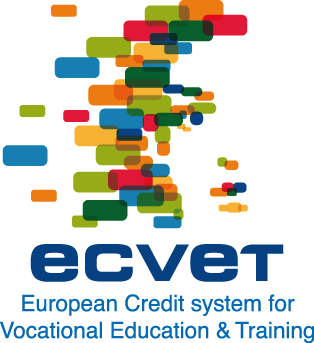 Dziękuje za uwagę.